Slide 2
Air monitoring introduction
Air Quality curriculum 
for a high school after-school program
Slide 9
Purple Air introduction
Slide 15
Particle sizes and light scattering
Slide 20
Sources of particulate matter
Introduction: This air quality curriculum is intended for an informal learning environment. This curriculum was used in an after-school program with high school students mentored by undergraduate students. The program focused on preparing students to conduct their own research on particulate matter, with guidance from university researchers. The curriculum has three main components: 1. Materials for conducting particulate matter research using low-cost sensors 2. PowerPoint slides on air quality topics 3. Experiential learning activities Components 1 and 3 are included in a separate file (Word document), while the PowerPoint slides are included here. The material here uses the Purple Air monitor, although this can easily be adapted for other low-cost PM sensors.
Contents:
Slide 24
Air pollution and health
Slide 34
Air quality case study: Tacoma and Pierce County - part 1
Slide 40
Air quality case study: Tacoma and Pierce County - part 2
Slide 44
Purple Air data
Slide 49
Forming hypotheses
Slide 54
Review of graphs
Slide 62
Time scales
[Speaker Notes: Authors:Elena Austin, Jessica Black, Kris Hartin, Jose Figueroa, Orly Stampfer, Maria Tchong-French, Omar Torres We are grateful for ideas and feedback from:Jacob Billy, Coalby Carner-Valicoff, Shelby Clark, Cristy Fiander, Aiyana Holt-Zack, Alexis Oxley, Robyn Raya, Briana Rhode, Catherine Karr, Edmund Seto, Kimberly Stewart, Phil Swartzendruber]
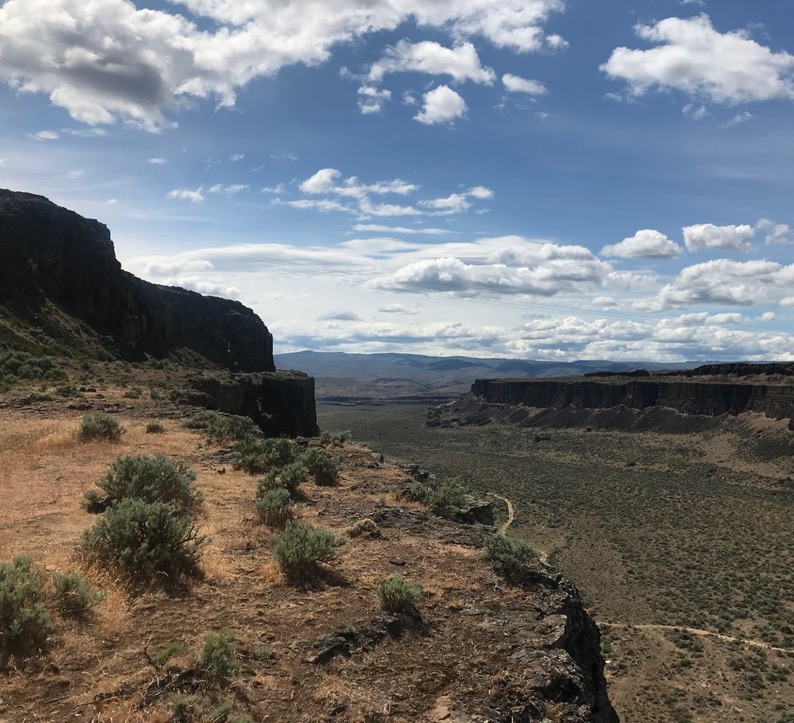 Air monitoring introduction
[Speaker Notes: Photo by Amanda Virbitsky]
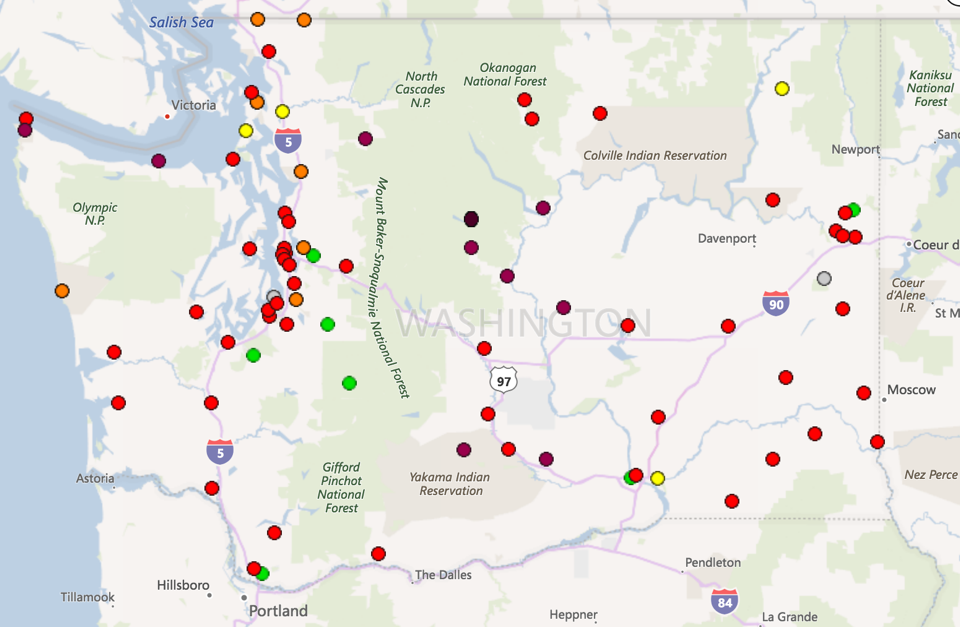 Government Air Monitors in Washington State on 8/14/18
[Speaker Notes: Here are many of the government air monitors in Washington. Where do you notice more air monitors? Fewer air monitors? 
(Urban vs. rural/less urban)
Green=good air quality, yellow=moderate, and gray=monitors not working. Orange, red, purple, and dark purple=varying degrees of unhealthy. 
This snapshot is from 8/14/18. What do you think was going on at that time to cause this air quality?
(wildfires)

Image from the Washington State Department of Ecology air monitoring website. Current site: https://enviwa.ecology.wa.gov/home/map]
Air Quality Index (AQI)
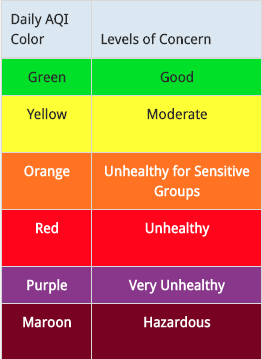 The Air Quality Index is a rating system used by the Environmental Protection Agency. The rating depends on several different types of air pollution that are monitored. One type of air pollution monitored is particulate matter.
[Speaker Notes: Table modified from the EPA AirNow website: https://www.airnow.gov/aqi/aqi-basics/]
PM2.5 and PM10
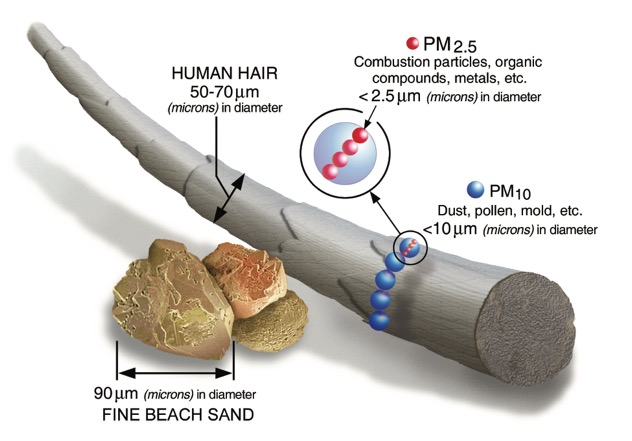 Particulate matter (PM) comes in different sizes. The sizes that are usually monitored are PM with a diameter less than 10 micrometers (PM10) or less than 2.5 micrometers (PM2.5).
[Speaker Notes: Particulate Matter: Particulate matter, or PM, is the term for small particles found in the air including dust, dirt, soot, smoke, and liquid droplets. Particles can be suspended in the air for long periods of time.

Image from the EPA: https://www.epa.gov/pm-pollution/particulate-matter-pm-basics#PM]
Go to the Washington State Department of Ecology air monitoring map:
https://enviwa.ecology.wa.gov/home/map
WAQA=Washington Air Quality Advisory and is a different version of the Air Quality Index (AQI)
Which air monitor are you looking at?
What is the WAQA rating for the monitor you’re looking at?
Which air pollutants are being monitored?
Activity
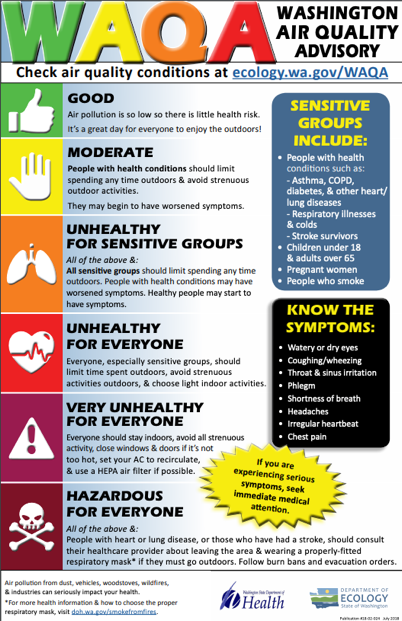 [Speaker Notes: Image from the Washington State Department of Ecology website: https://fortress.wa.gov/ecy/publications/documents/1802024.pdf

More information on WAQA: ecology.wa.gov/WAQA]
Go to the world air quality index map:
https://waqi.info/
You can zoom in on a particular area for more detail
What parts of the world have a worse air quality index right now? Better?
What parts of the world have more air monitors? Fewer?
Activity
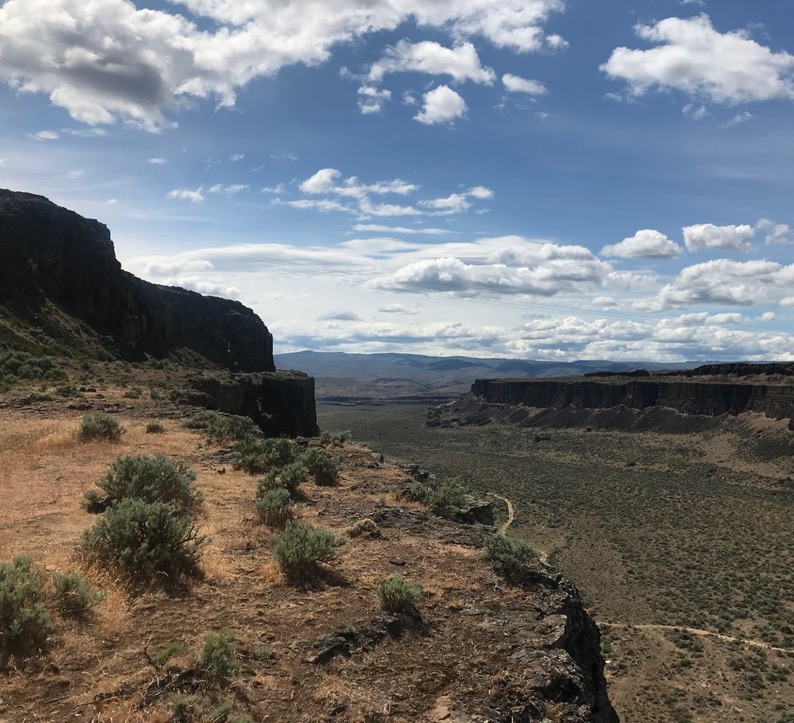 Purple Air introduction
[Speaker Notes: Photo by Amanda Virbitsky]
The Purple Air Monitor measures the number of particles per 0.1 liters of air sampled.0.1 liters is similar in size to the volume of 2 medium-size chicken eggs. The monitor detects the number of particles per 0.1 liter of air that fall into different size ranges, or bins.
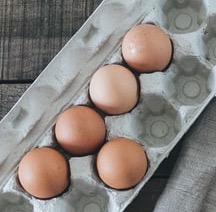 [Speaker Notes: Eggs: cropped photo by Debby Hudson on Unsplash]
The monitor detects the number of particles per 0.1 liter of air that fall into different size ranges, or bins.
Bin #1: >0.3 µm
Bin #2: >0.5 µm
Bin #3: >1 µm
Bin #4: >2.5 µm
Bin #5: >5 µm
2.5 µm
10 µm
0.5 µm
Bin #6: >10 µm
>0.3 µm
1 µm
5 µm
>10 µm
Particle Mass
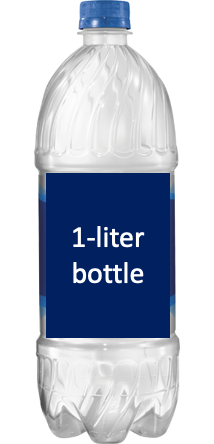 Based on the particle count, the Purple Air Monitor calculates an estimate of the mass concentration of particles that have a diameter less than:
1 µm  PM1
2.5 µm  PM2.5
10 µm  PM10

The mass concentration units are micrograms/cubic meter.
1 cubic meter = 1000 liters
1000 X
[Speaker Notes: Image from Instacart]
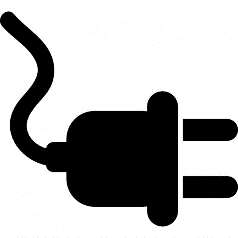 Some requirements for the site where the Purple Air Monitor will work
Needs to be plugged in
Indoors or outdoors
Must have permission to place a monitor 
Needs to be in a secure location
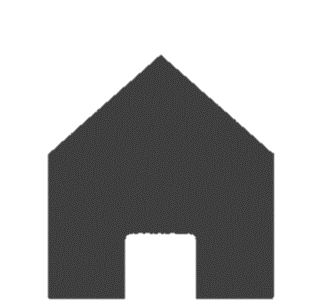 Where would you want to put Purple Air monitors?
Go to the Purple Air website:
https://www2.purpleair.com/pages/install
What do you need to keep in mind when deciding where might be good places to put the Purple Air monitors?
Where would you want to put the monitors? Why? Where do you want to learn more about the air quality?
Activity
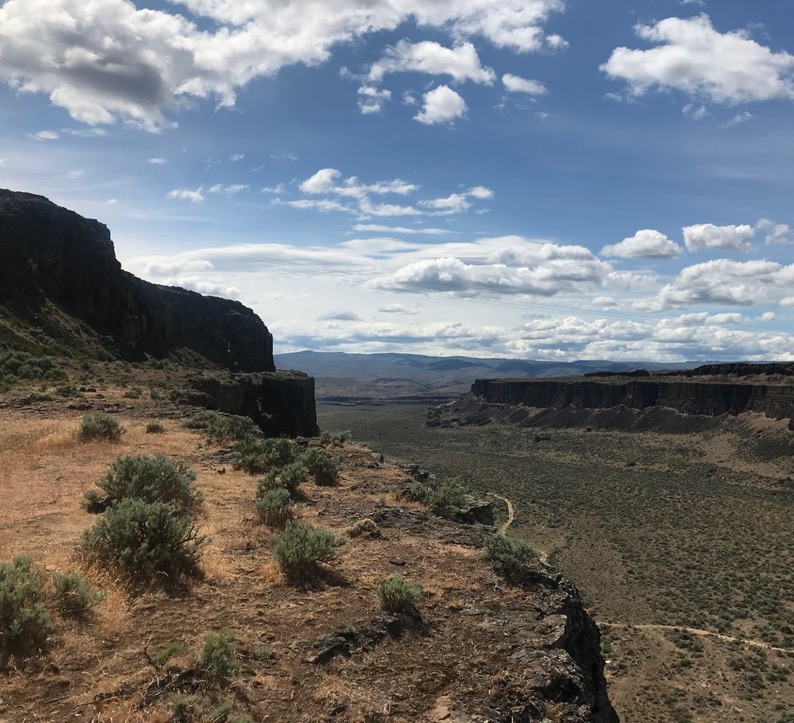 Particle sizes and light scattering
[Speaker Notes: Photo by Amanda Virbitsky]
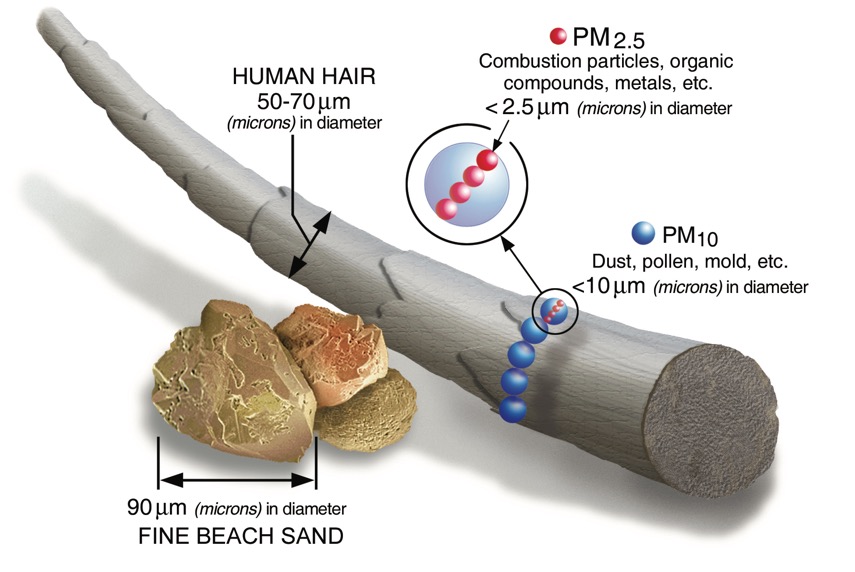 Review: Particle Sizes
[Speaker Notes: Particulate Matter: Particulate matter, or PM, is the term for small particles found in the air including dust, dirt, soot, smoke, and liquid droplets. Particles can be suspended in the air for long periods of time.

Particulate matter (PM) comes in different sizes. The sizes that are usually monitored are PM with a diameter less than 10 micrometers (PM10) or less than 2.5 micrometers (PM2.5).

Image from the EPA: https://www.epa.gov/pm-pollution/particulate-matter-pm-basics#PM]
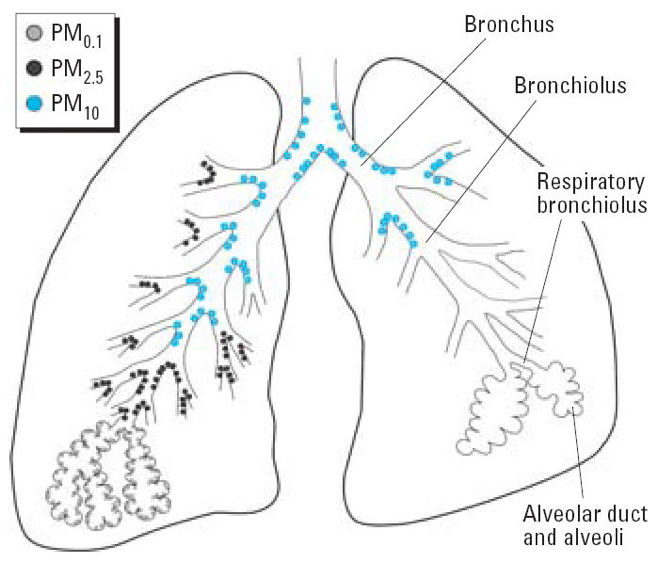 Why are particle sizes important?
[Speaker Notes: Particles smaller than 10µm can get past the nose and upper respiratory defenses. These small particles can penetrate deep into the lungs. Very small particles can enter the bloodstream and impact the heart and brain.

This figure is from: Cormier, S. A., Lomnicki, S., Backes, W., & Dellinger, B. (2006). Origin and health impacts of emissions of toxic by-products and fine particles from combustion and thermal treatment of hazardous wastes and materials. Environmental Health Perspectives, 810-817.]
How does the monitor count particles?1. The air containing the particles passes through a beam of light.2. Particles of different sizes cause the light to scatter in different ways. 3. The way the light scatters is detected and used to calculate the number of particles of different sizes.
Particles
Beam of light
Amount of light scatter
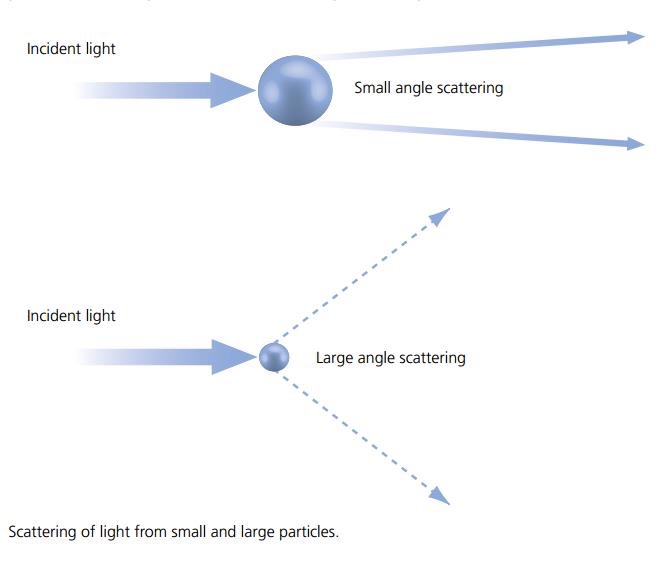 Light scattering
[Speaker Notes: Here is another example of the same idea.

Image from: https://www.azom.com/article.aspx?ArticleID=9937]
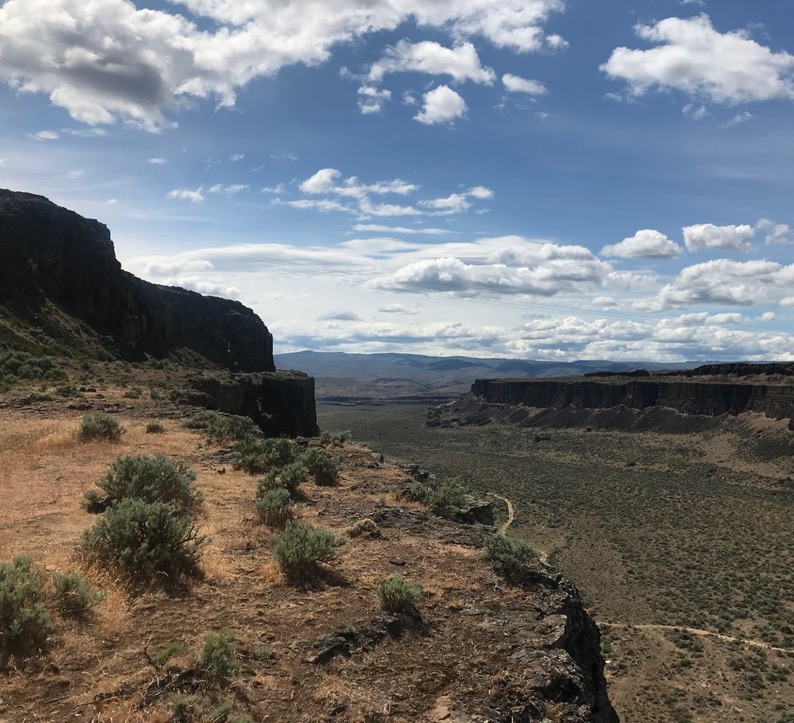 Sources of particulate matter
[Speaker Notes: Photo by Amanda Virbitsky]
Where does particulate matter come from in Yakima County?
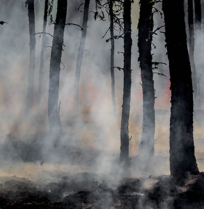 Estimates of fine particulate matter (PM2.5) sources in Yakima County
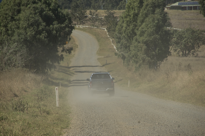 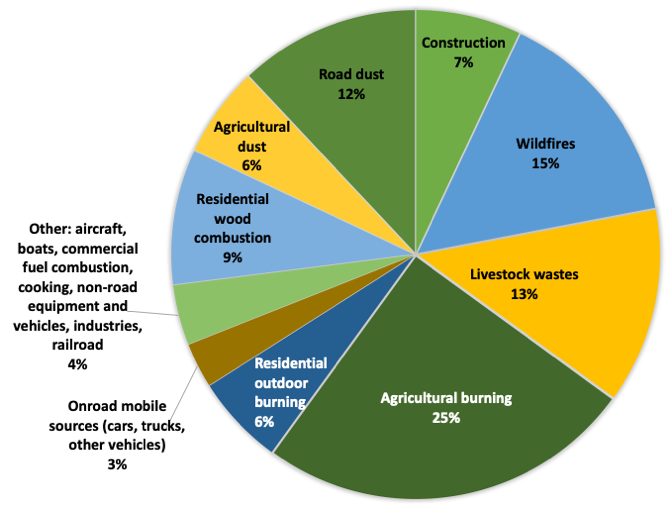 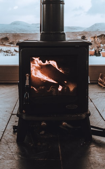 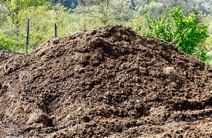 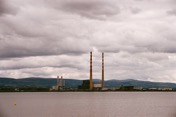 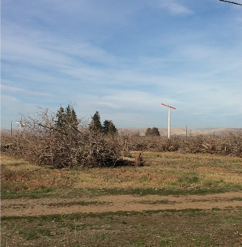 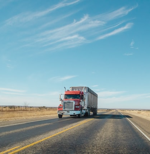 [Speaker Notes: Note that dominant sources of PM2.5 can vary a lot by location. The types of dominant sources in Yakima County may be very different from the sources in other areas. 

Data from the Washington State Department of Ecology Washington State 2014 County Emissions Inventory: https://ecology.wa.gov/DOE/files/c1/c1c6608a-65ed-46a4-aef9-67da5fe3c54d.pdf


Burn piles: Photo by Orly Stampfer
Smoke stacks: Photo from the University of Washington Department of Environmental and Occupational Health Sciences
Manure: Photo by Leon Viti from Dreamstime.com (https://www.dreamstime.com/leon1_info)
Road dust: Image by sandid from Pixabay 
Truck: Photo by Matthew T Rader on Unsplash
Wildfire: Photo by Joanne Francis on Unsplash
Wood stove: Photo by Michael Shannon on Unsplash]
Examples of particle pollution from current agriculture
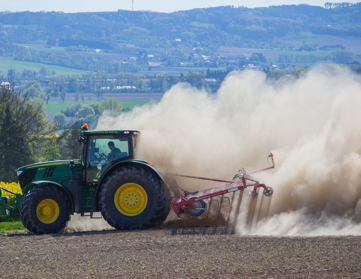 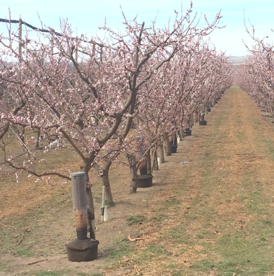 Smudge pots/orchard heaters
Diesel-powered machinery
Dust
Pesticides
Fertilizer
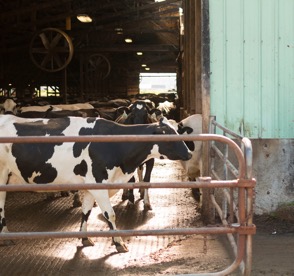 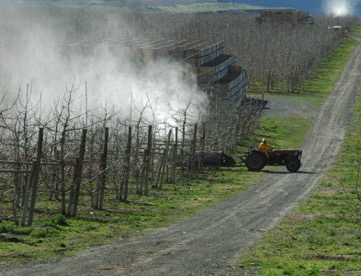 [Speaker Notes: Tractor in orchard photo from the University of Washington Department of Environmental and Occupational Health Sciences.
Dairy photo from the University of Washington School of Public Health
Orchard heater photo by Orly Stampfer
Tractor in field photo by Hermann Kollinger from Pixabay]
Make three lists on the board for each of the three areas:
White Swan
Harrah
Toppenish
Brainstorm as a group different sources of particulate matter that you think are present in these three areas. For sources that you think are larger, add a little plus sign next to them. For sources that you think are smaller, add a little minus sign next to them. Feel free to look up information about particulate matter online to make your lists.
Activity
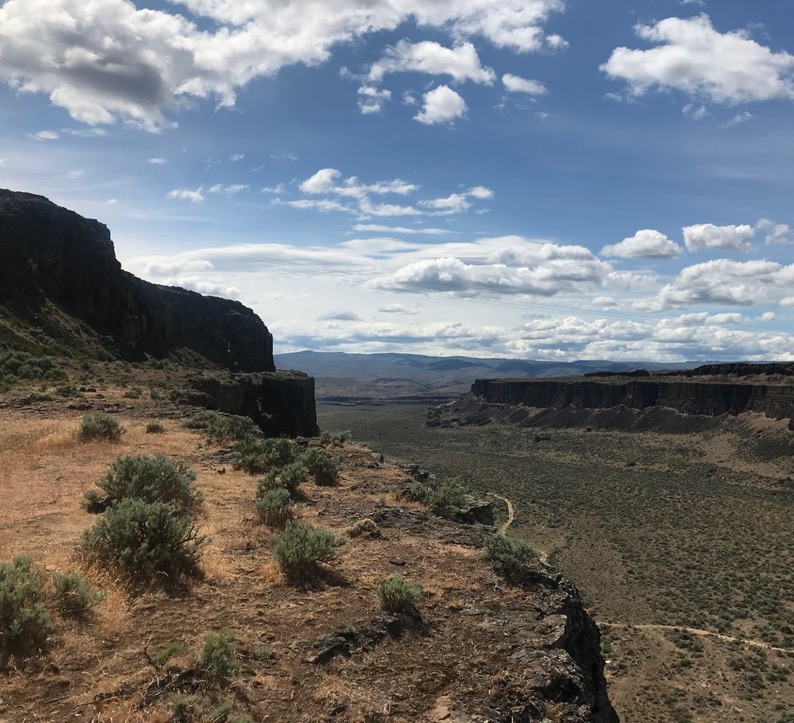 Air pollution and health
[Speaker Notes: Photo by Amanda Virbitsky]
Air pollution is an asthma trigger, which means that if someone already has asthma, air pollution can cause their asthma to worsen.
Air pollution, especially from traffic, can cause asthma as well, especially if children are exposed to air pollution in-utero (before they are born) and in early life.
Air pollution and asthma
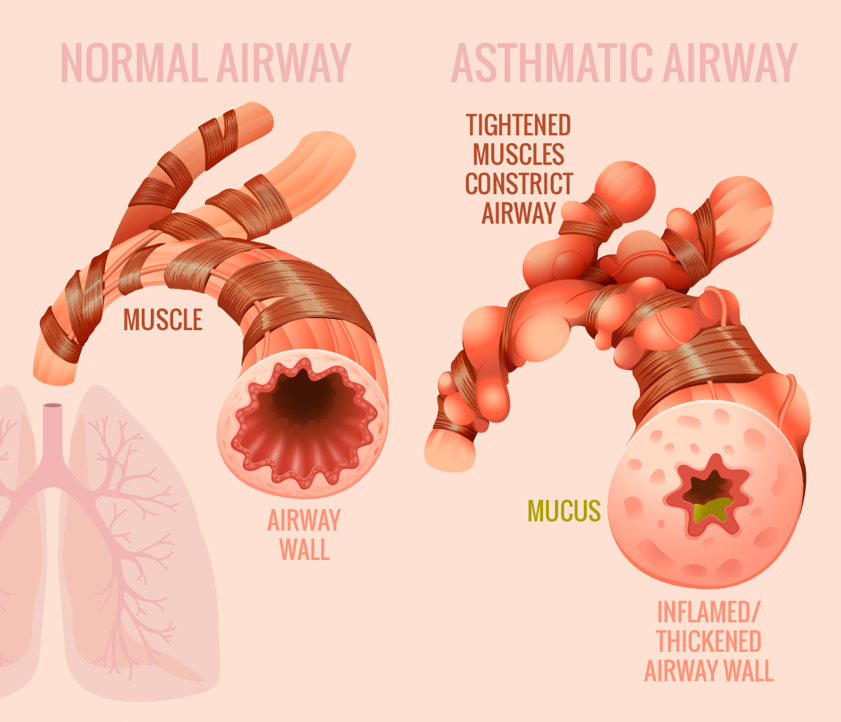 [Speaker Notes: Image from: https://asthma.net/causes/]
Air pollution does not only affect the lungs and breathing. Air pollution also affects the ______, ______, and possibly other parts of the body as well.
Air pollution does not only affect the lungs and breathing. Air pollution also affects the heart, brain, and possibly other parts of the body as well.
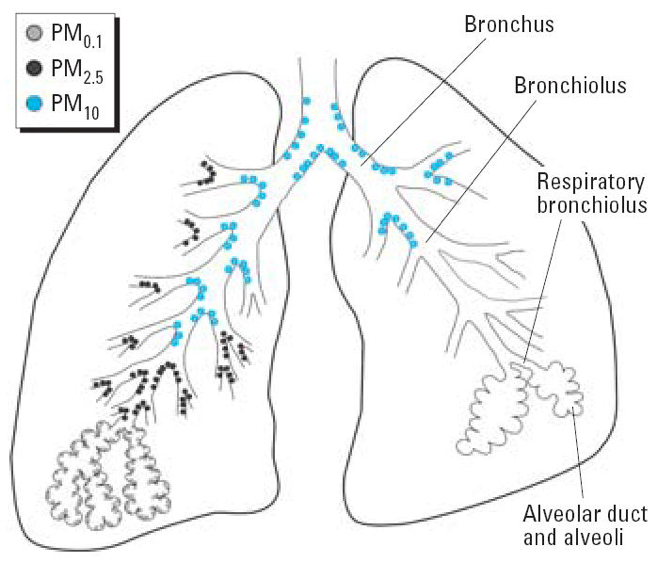 Review: Why are particle sizes important?
[Speaker Notes: Particles smaller than 10µm can get past the nose and upper respiratory defenses. These small particles can penetrate deep into the lungs. Very small particles can enter the bloodstream and impact the heart and brain.

This figure is from: Cormier, S. A., Lomnicki, S., Backes, W., & Dellinger, B. (2006). Origin and health impacts of emissions of toxic by-products and fine particles from combustion and thermal treatment of hazardous wastes and materials. Environmental Health Perspectives, 810-817.]
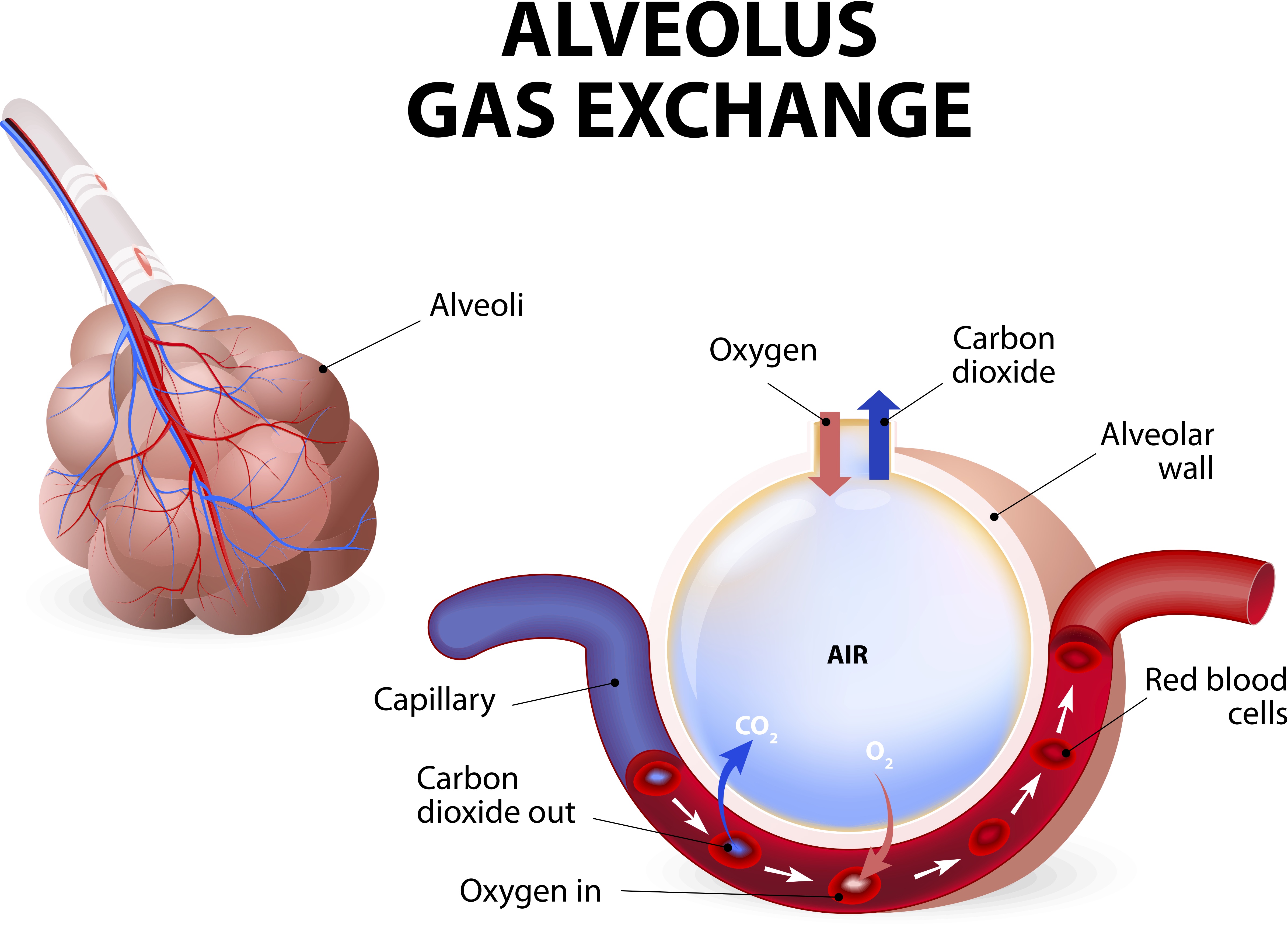 Alveolus gas exchange: Just like oxygen and carbon dioxide move between the lungs (alveoli) and blood, very small particles can also move into the blood.
[Speaker Notes: Image by Designua from Shutterstock.]
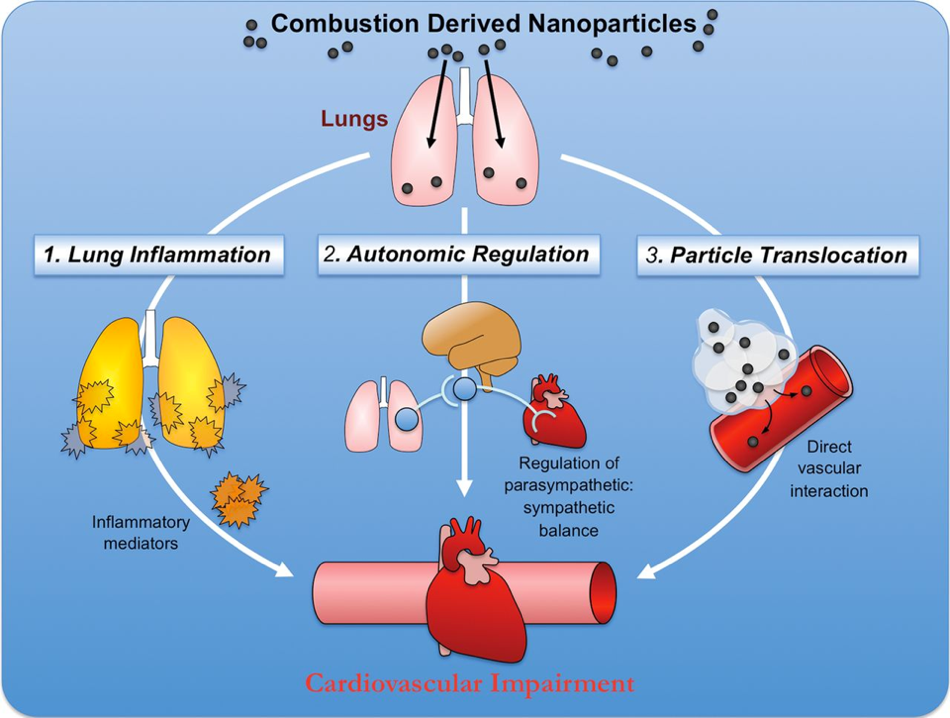 Particles
Particles directly impact the lining of the blood vessels
The way the brain regulates the heart and  circulatory system is impacted
Products of inflammation
[Speaker Notes: Edited image from: http://www.biochemsoctrans.org/content/42/4/1006.figures-only]
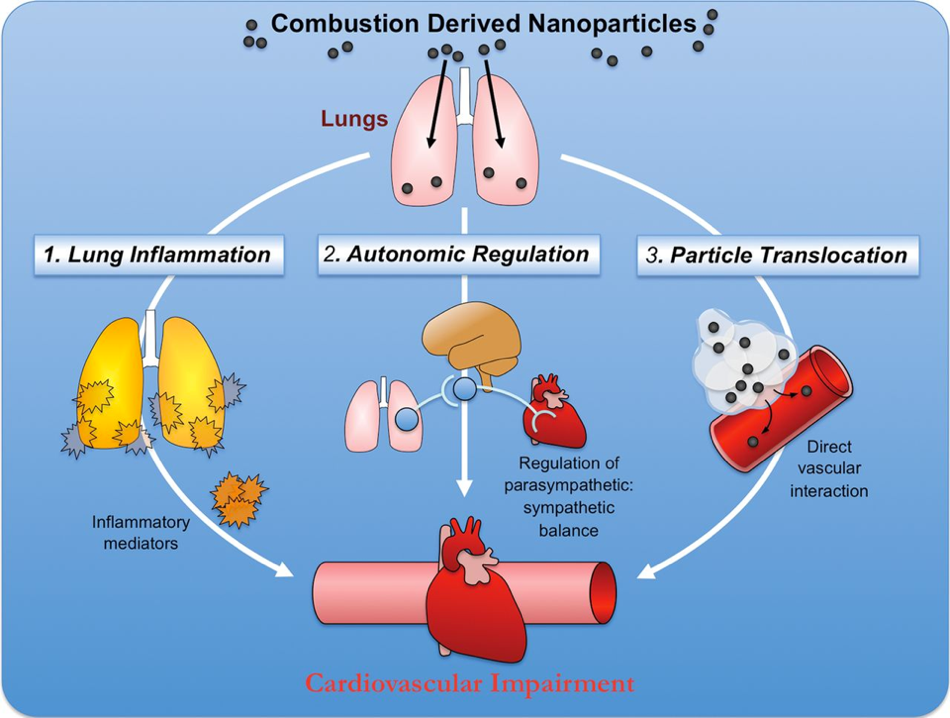 Particles
Lung tubes swell
Gunk clogs your blood vessels
Particles directly impact the lining of the blood vessels
The way the brain regulates the heart and  circulatory system is impacted
Products of inflammation
[Speaker Notes: Edited image from: http://www.biochemsoctrans.org/content/42/4/1006.figures-only]
Very small particles can also reach the brain through the nose, which connects to the olfactory bulb – the part of our brain that senses smell.
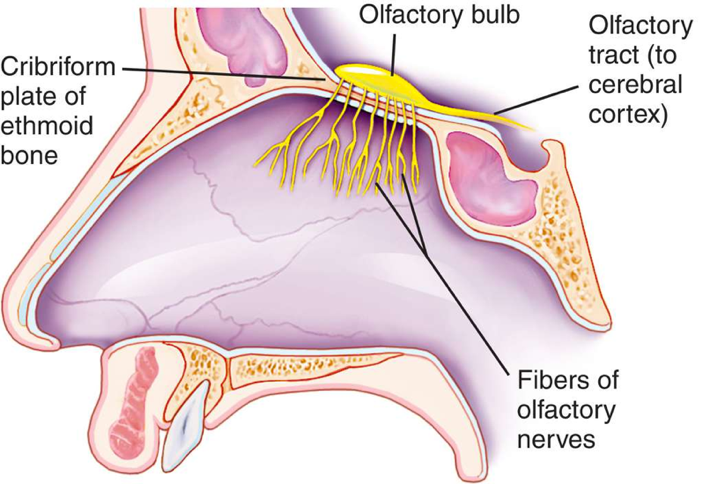 [Speaker Notes: Edited image from: https://medical-dictionary.thefreedictionary.com/_/viewer.aspx?path=MosbyMD&name=olfactory-nerve.jpg&url=https%3A%2F%2Fmedical-dictionary.thefreedictionary.com%2Folfactory%2Bnerve]
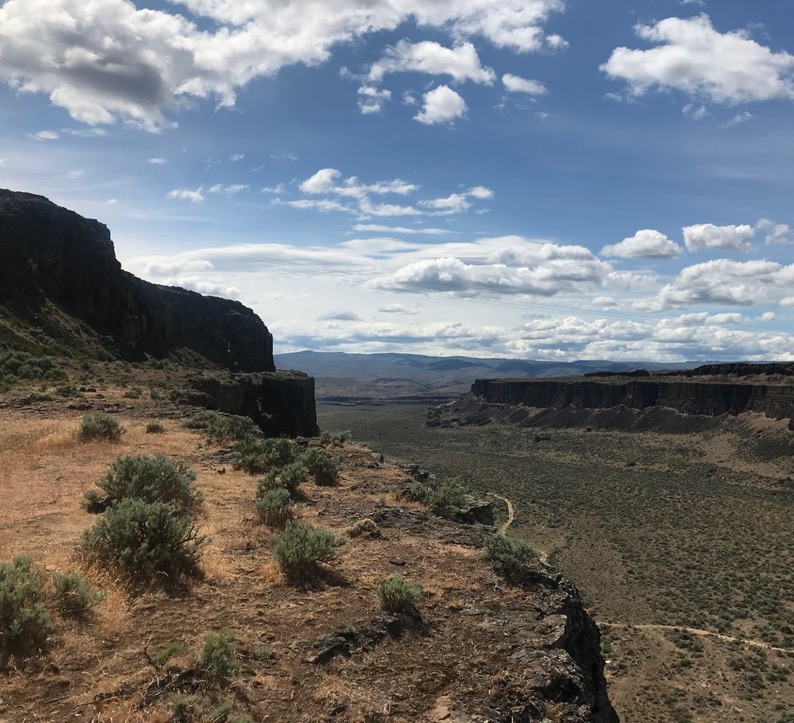 Air quality case study: Tacoma and Pierce Countypart 1
[Speaker Notes: Photo by Amanda Virbitsky]
Remember this from the first week? This is the Air Quality Index. In most of WA, this rating is based mostly on the amount of particulate matter.
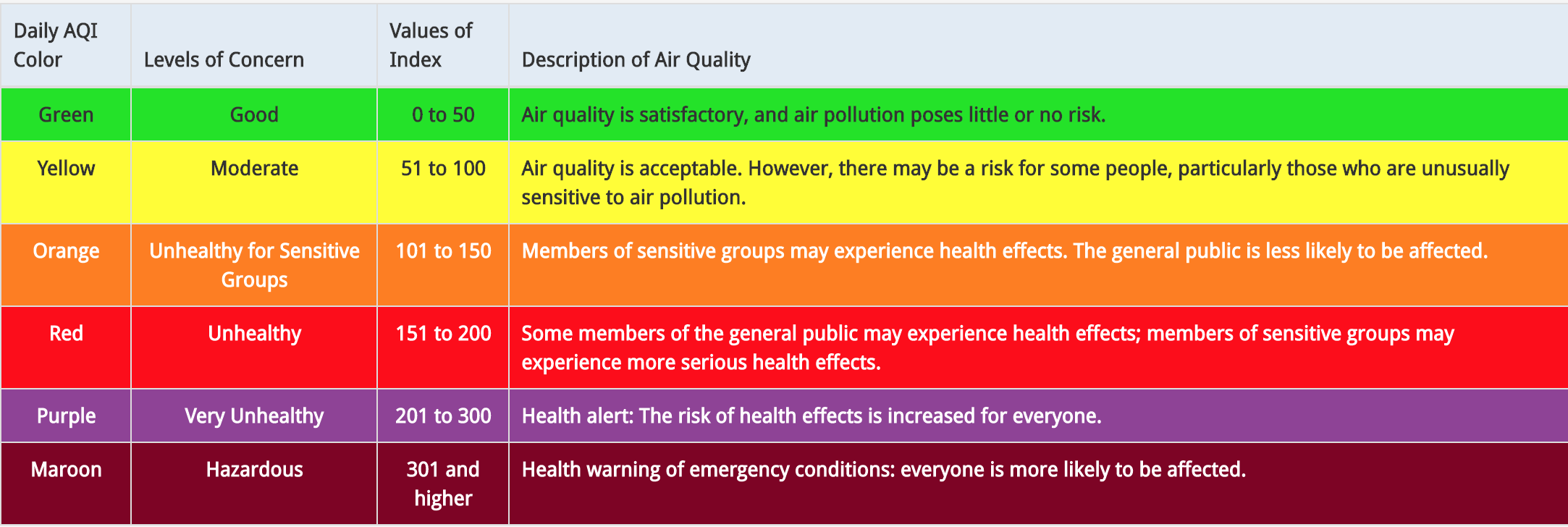 Local, state, federal, and Tribal agencies regulate the level of particulate matter allowed outside in order to maintain good air quality.
[Speaker Notes: Table from the EPA AirNow website: https://www.airnow.gov/aqi/aqi-basics/]
In 2009, the US Environmental Protection Agency designated Tacoma and part of Pierce County as being “nonattainment” which means they exceeded the National Ambient Air Quality Standard (NAAQS) for PM2.5.
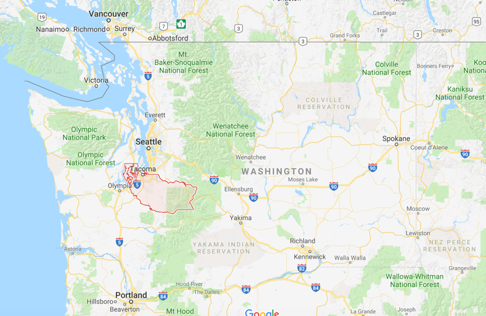 Puget Sound Clean Air Agency is a local-level agency that helps regulate and maintain good air quality in King, Kitsap, Pierce, and Snohomish counties in western WA
[Speaker Notes: Images from Phil Swartzendruber, Puget Sound Clean Air Agency]
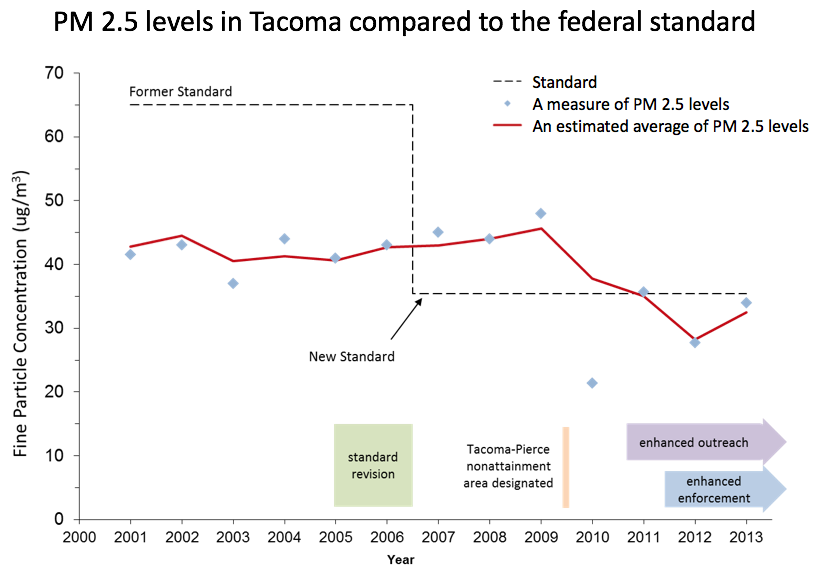 [Speaker Notes: Image/chart from Phil Swartzendruber, Puget Sound Clean Air Agency]
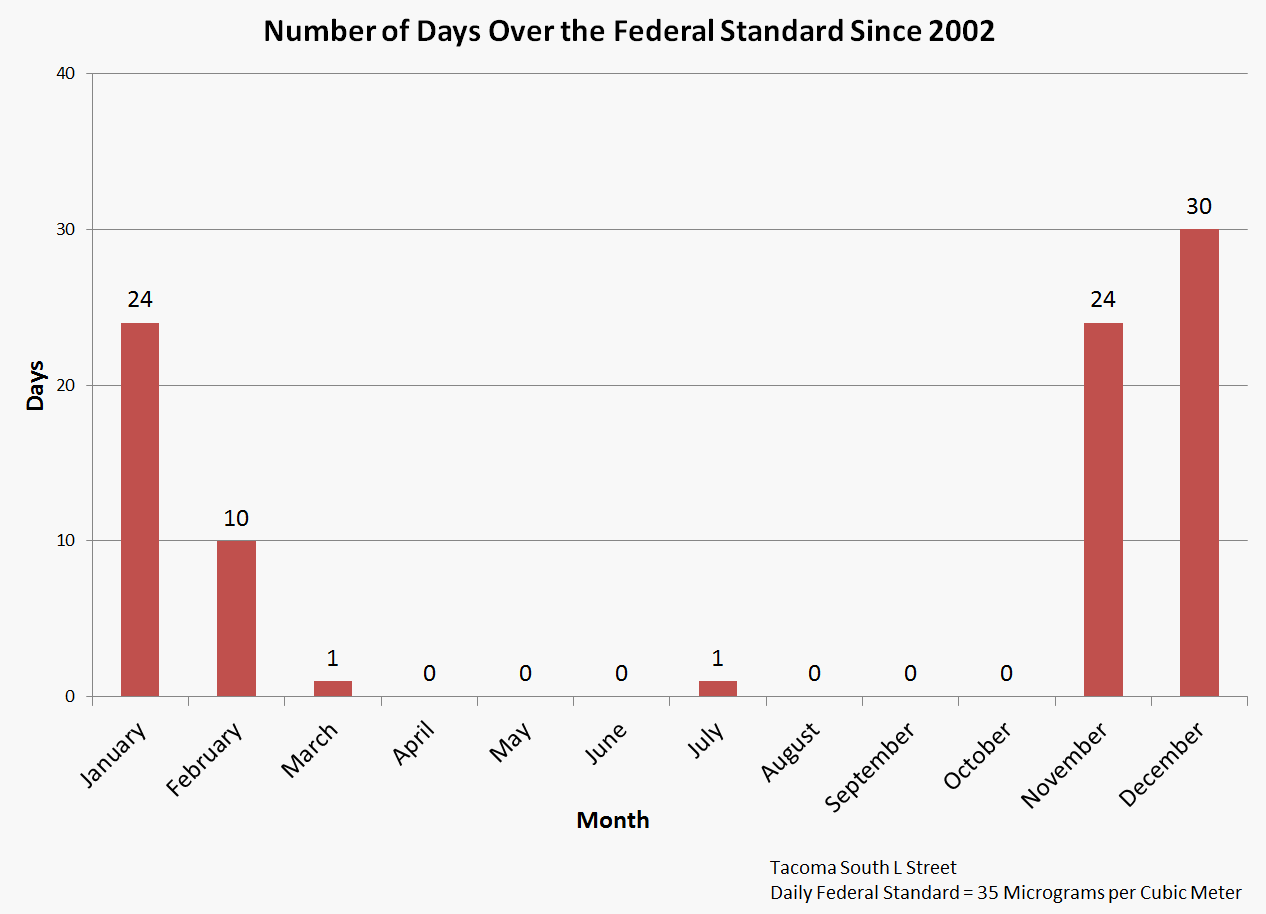 Other information:
In the winter, nighttime PM levels are higher than daytime
Tacoma is a major port
Pierce County is home to about 845,000 people
[Speaker Notes: Image/chart from Phil Swartzendruber, Puget Sound Clean Air Agency]
Discussion questions:
What are some pollution sources that you think might be impacting Tacoma and Pierce County’s air quality?
Why do you think air quality might be worse in the winter?
Why do you think air quality might be worse at night?
Why do you think the federal government changed the PM2.5 standard (allowable level)?
How do you think air quality should be regulated?
If you were an air quality regulator, what kinds of questions would you ask? Who would you want to talk with?
Activity
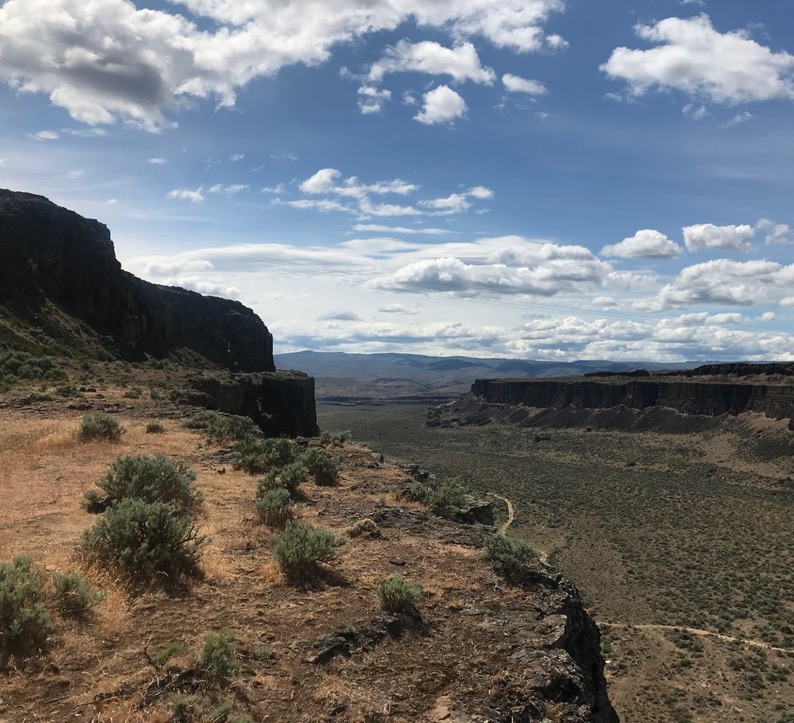 Air quality case study: Tacoma and Pierce Countypart 2
[Speaker Notes: Reintroduce some of the discussion questions from the previous session.

Photo by Amanda Virbitsky]
Last week we learned about how in 2009, the US Environmental Protection Agency designated Tacoma and part of Pierce County as being “nonattainment” which means they exceeded the National Ambient Air Quality Standard (NAAQS) for PM2.5
In the winter, nighttime PM levels were higher than daytime.
Nearly all of the days that the PM levels were higher than the federal standard occurred in January, February, November, and December.
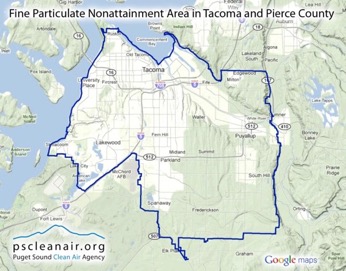 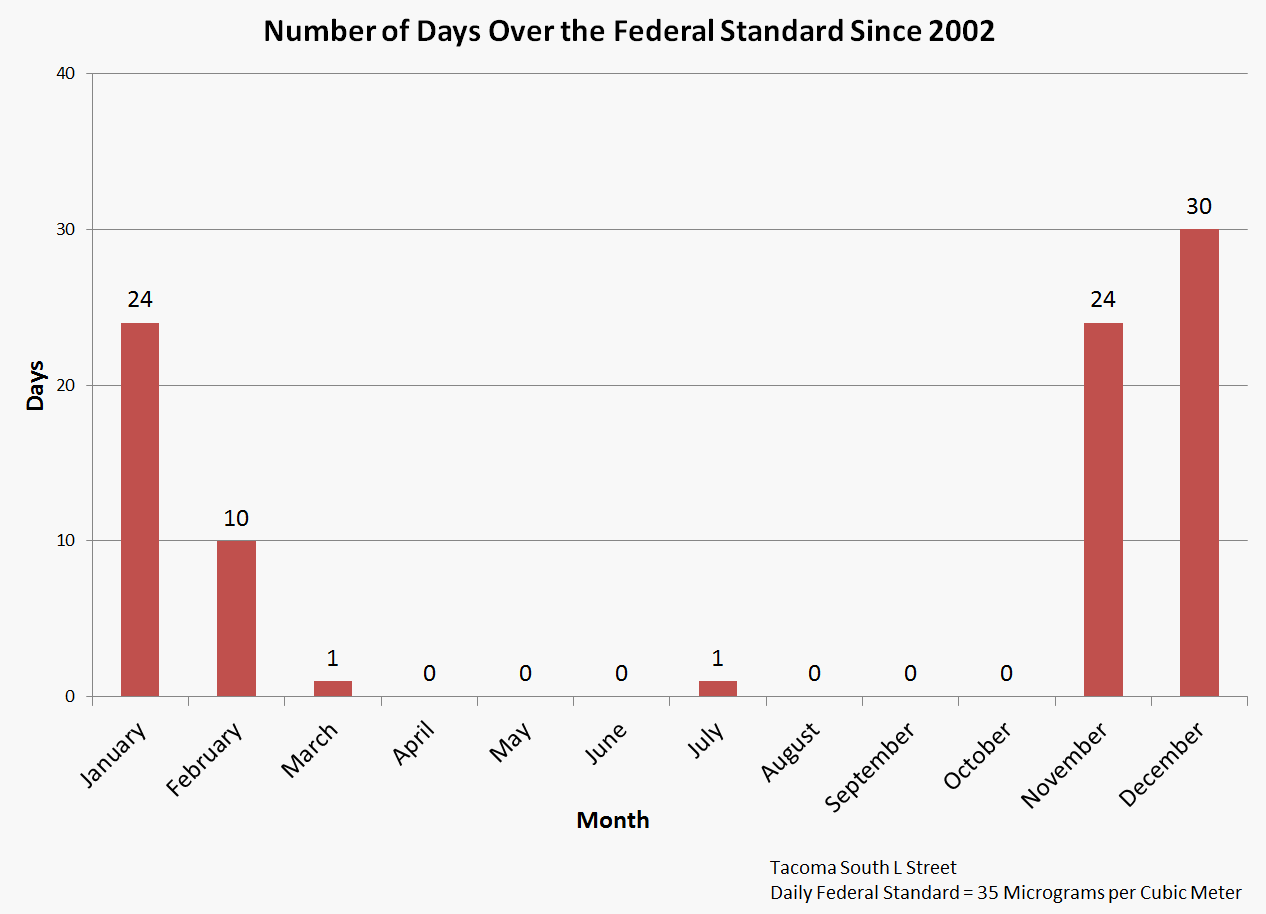 [Speaker Notes: Images from Phil Swartzendruber, Puget Sound Clean Air Agency]
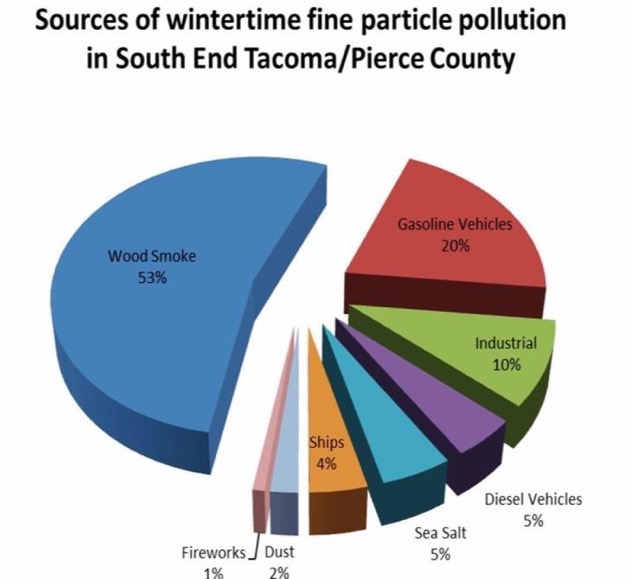 A majority of the wintertime PM in the Tacoma and Pierce County area was found to come from wood smoke.Puget Sound Clean Air Agency and the WA Department of Ecology convened a stakeholder working group to advise on solutions.The stakeholder group decided to focus on residential wood smoke.
Image from: Ogulei (2010)
[Speaker Notes: Image from: Ougulei, D. (2010), Sources of Fine Particles in the Wapato Hills-Puyallup River Valley PM2.5 Nonattainment Area, WA Dept of Ecology, April 2010, Publication No. 10-02-009. 

Compare the pollution sources shown here to the ones we talked about last week and to the ones in the “Sources of particulate matter” section.

A majority of the wintertime PM in the Tacoma and Pierce County area was found to come from wood smoke.
Puget Sound Clean Air Agency and the WA Department of Ecology convened a stakeholder working group to advise on solutions.
The stakeholder group decided to focus on residential wood smoke and recommended: enhanced enforcement, expanded change-out programs, ban older (uncertified) stoves.]
Recommendations for Tacoma and Pierce County:
Enhanced enforcement of burn bans (with exceptions for people with no other form of heat)
Ban uncertified wood stoves in the non-attainment area
Expanded wood stove change-out program to incentivize replacement of old wood stoves with a cleaner heating device (for free if needed, or at a discount)
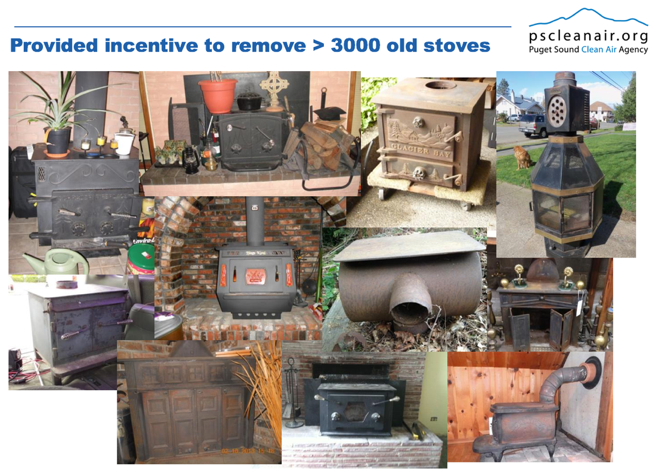 [Speaker Notes: Image from Phil Swartzendruber, Puget Sound Clean Air Agency]
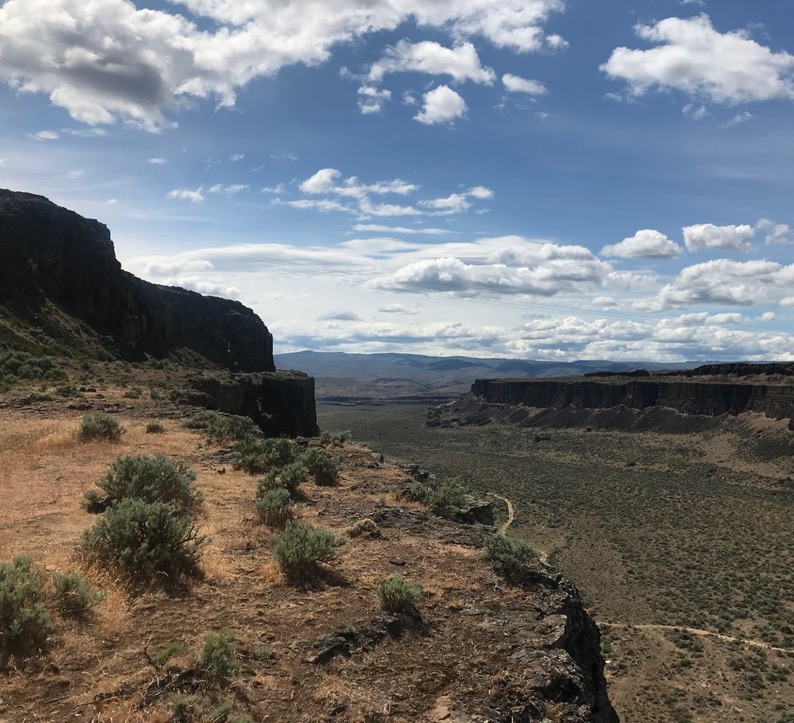 Purple Air data
[Speaker Notes: Photo by Amanda Virbitsky]
Each Purple Air monitor contains two sensors. These sensors are called Plantowers. The Plantowers measure the number of particles in the air that pass through the sensors, using light scattering. It’s hard to see, but also inside the Purple Air monitor is a chip board, the micro SD card, a temperature sensor, and a humidity sensor.
Micro SD card
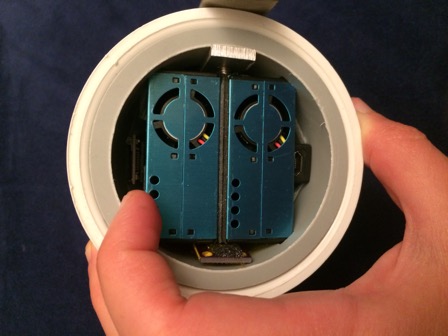 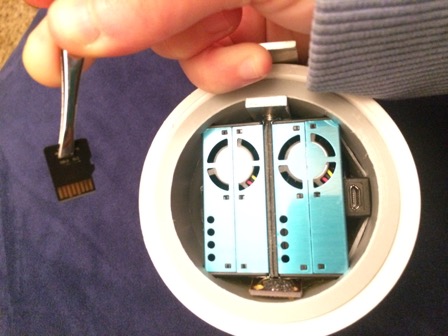 One Plantower
Another Plantower
Inside: chip board, temperature sensor, humidity sensor
[Speaker Notes: Light scattering: review the spray bottle activity and the “Particle sizes and light scattering” section.

Photos by Orly Stampfer]
The monitor detects the number of particles per 0.1 liter of air that fall into different size ranges, or bins.
Bin #1: >0.3 µm
Bin #2: >0.5 µm
Bin #3: >1 µm
Bin #4: >2.5 µm
Bin #5: >5 µm
2.5 µm
10 µm
0.5 µm
Bin #6: >10 µm
>0.3 µm
1 µm
5 µm
>10 µm
[Speaker Notes: Using light scattering, the Plantowers detect the number of particles per 0.1 liter of air that pass through the sensors. The Plantowers detect the number of particles of different sizes. The data on the micro SD card shows the number of particles detected that are greater than 0.3 micrometers (um) in diameter, greater than 0.5 um, greater than 1um, greater than 2.5 um, greater than 5um, and greater than 10 um. If you wanted to know the number of particles that were smaller than 2.5 um, you would need to take the number greater than 0.3 um and subtract the number greater than 2.5 um.]
Particle Mass
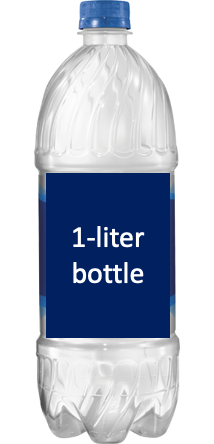 Based on the particle count, the Purple Air Monitor calculates an estimate of the mass concentration of particles that have a diameter less than:
1 µm PM1
2.5 µm PM2.5
10 µm PM10

The mass concentration units are micrograms/cubic meter.
1 cubic meter = 1000 liters
1000 X
[Speaker Notes: The Purple Air monitor has a built-in equation to translate the number of particles of different sizes into estimates of the mass of particles of different sizes. The number of particles per 0.1 liters of air is translated to micrograms of particles per cubic meter of air. This is called the mass concentration. For example, on the previous slide we talked about how we would come up with the number of particles smaller than 2.5 um. In order to come up with a mass concentration for PM2.5, the Purple Air monitor applies an equation to the number of particles smaller than 2.5 um and this results in an estimate of the mass (micrograms) per meter cubed of particles smaller than 2.5 um. This is commonly referred to as PM2.5 (ug/m3). One meter cubed is equal to 1000 liters.


Image from Instacart]
Temperature (degrees F)
Humidity (%)
Coordinated Universal Time (7 or 8 hours ahead of us)
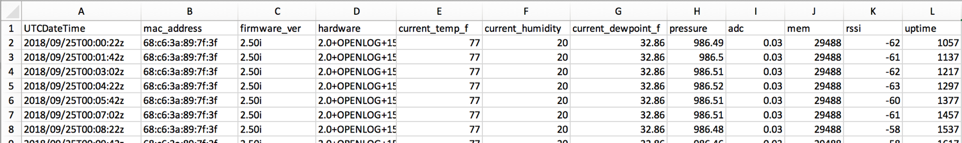 Voltage reading, memory, wifi signal strength, firmware time running
Dewpoint and pressure (other weather info)
Wifi address, version of firmware in use, hardware detected
Estimates of mass conc. (ug/m3) of PM1, PM2.5, and PM10 for Plantower a
Factory estimates of mass conc. (ug/m3) of PM1, PM2.5, and PM10 for Plantower a
Number of particles detected per 0.1 liters of air for each bin size: >0.3um, >0.5um, >1um, >2.5um, >5um, and >10um for Plantower a
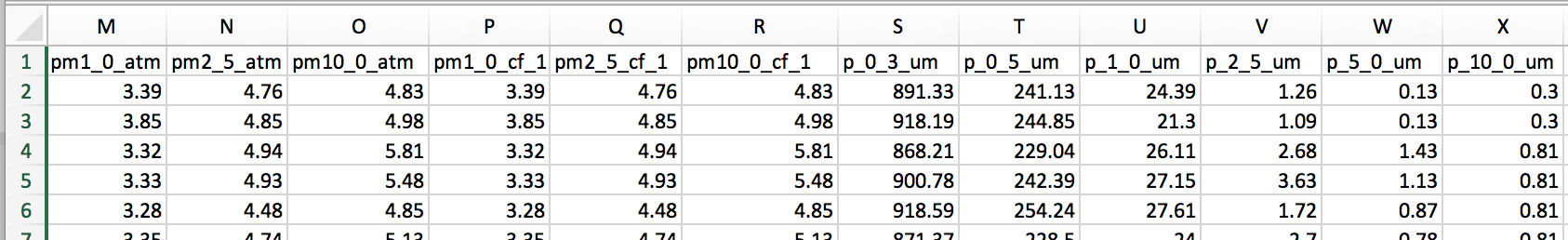 Number of particles detected per 0.1 liters of air for each bin size: >0.3um, >0.5um, >1um, >2.5um, >5um, and >10um for Plantower b
Estimates of mass conc. (ug/m3) of PM1, PM2.5, and PM10 for Plantower b
Factory estimates of mass conc. (ug/m3) of PM1, PM2.5, and PM10 for Plantower b
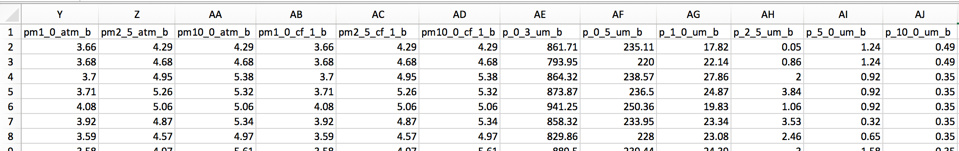 [Speaker Notes: These are all of the columns that appear in a spreadsheet of Purple Air data. Note that the time used is Coordinated Universal Time, which is 7 hours ahead of us during daylight savings (PDT), and 8 hours ahead of us during standard time (PST). Particle number and mass concentration data is provided twice – one set for each Plantower (Plantower a and Plantower b). There are two estimates for mass concentrations (PM1, PM2.5, and PM10) provided for each Plantower. The “cf” estimate is meant to be used in factory or laboratory environments. The “atm” estimate is meant to be used in everyday environments. The “atm” estimate is the one we will use in our projects.


Please note that Purple Air data downloaded from the internet or with more recent firmware updates may look different from what is shown here.]
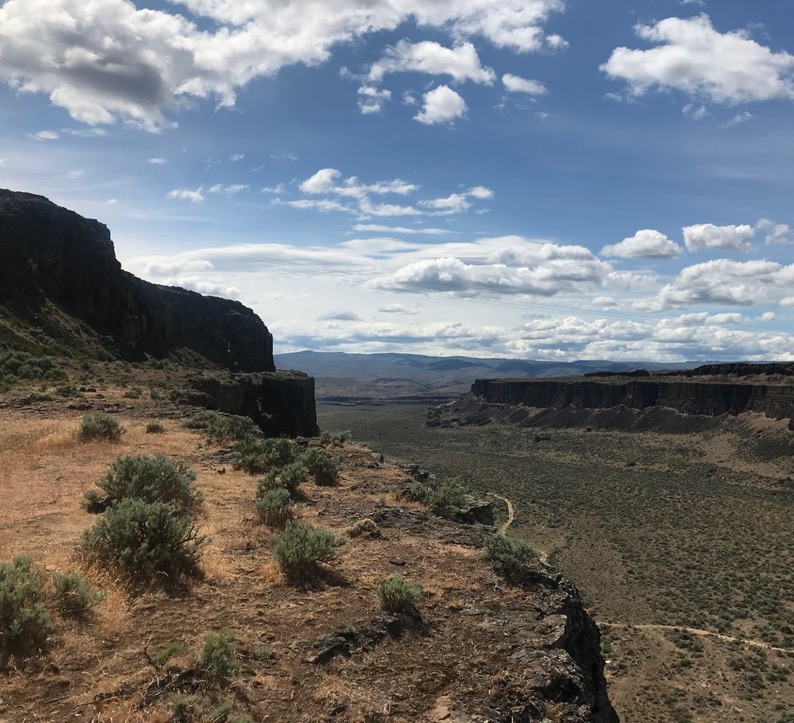 Forming hypotheses
[Speaker Notes: Photo by Amanda Virbitsky]
Hypotheses
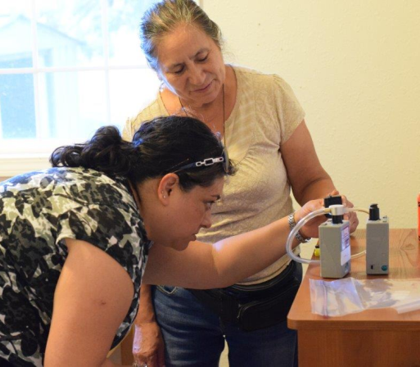 What is a hypothesis?
An idea about a phenomenon that is testable
Why do we make hypotheses?
They help us figure out how to design our experiments
They help us figure out what data we should collect
Community air pollution researchers Elizabeth Torres and Carmen Mireles
[Speaker Notes: Photo by Catherine Karr]
Scientists are often asking: how does a dependent variable change in relation to a change in an independent variable?
Examples of dependent variables include:
Air particle counts
Air particle mass
Air particle sizes
Examples of independent variables include:
Time
Place
Pollution sources
What else?
A hypothesis answers the question: what will happen to your dependent variable with changes in  your independent variable, based on your background research?
Dependent and independent variables
[Speaker Notes: One way to think through this is to fill in the blank. For the first bullet point, replace “dependent” with one of the dependent variables given and replace “independent” with one of the independent variables given. For example: how does air particle mass concentration change in relation to a change in time?]
Independent variable: 
soil calcium
Example: My hypothesis is that tomato plants that have calcium mixed into the soil will grow taller than tomato plants without calcium mixed into the soil. 
This hypothesis guides me in figuring out how to design my experiment: 
  I’ll need at least two tomato plants
Hypothesis example
Dependent variable: 
plant height
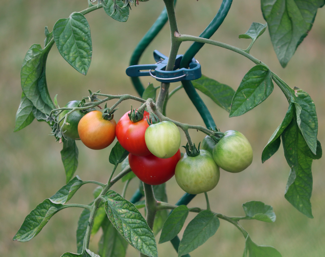 Plant them in soil that is the same except for half of them will have calcium mixed in
Make sure they have the same amount of light, heat, and water
Measure how tall they are at certain time intervals
Other variables that might impact the outcome
[Speaker Notes: Tomato plant photo: Image by Manfred Richter from Pixabay]
Brainstorm questions:

What is your project topic?

Why are you interested in this topic?

What is your project hypothesis?

What data will you need to do this project?
Activity
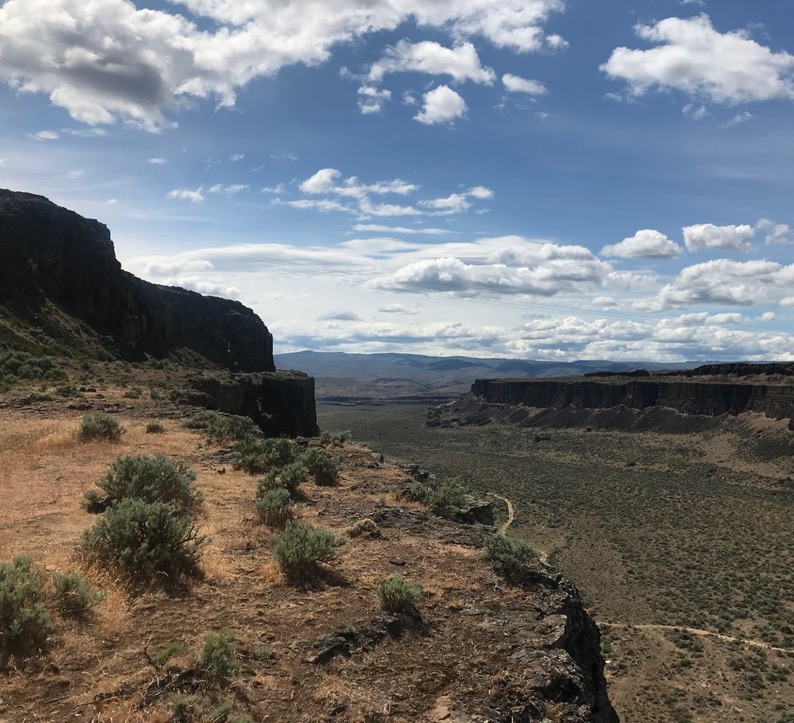 Review of graphs
[Speaker Notes: Photo by Amanda Virbitsky]
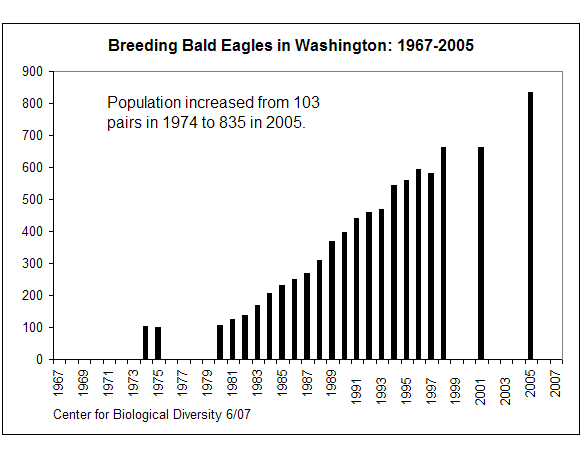 XY graphs show us patterns and relationships between two variables (x and y). This is the number of bald eagle breeding pairs observed in Washington each year from 1967-2005. In this case, as x (time) goes up, y (# bald eagle pairs) changes.
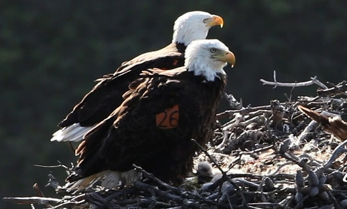 Number of bald eagle breeding pairs in WA
Year
y-axis: our dependent variable
x-axis: our independent variable
[Speaker Notes: Bald eagle pair chart from: https://www.biologicaldiversity.org/species/birds/bald_eagle/report/index.html#:~:text=The%20population%20has%20since%20grown,the%20Wabash%20and%20White%20rivers.&text=The%20bald%20eagle%20was%20formerly,loss%20and%20persecution%20(25).

Bald eagle pair photo: Image by skeeze from Pixabay]
What can we tell from this graph?

What does the range of the x-axis tell you?

What does the range of the y-axis tell you?

If someone wanted to know how many bald eagle pairs were observed in Washington in 1995, what would you tell them?

In general, what is happening to the number of observed bald eagle pairs over time?
Activity
[Speaker Notes: X-axis range tells you which years are included
Y-axis range tells you that the number of bald eagle breeding pairs observed is between 0 and 900
In 1995, there were about 550 breeding pairs observed in Washington.
In general, the number of observed bald eagle pairs is increasing over time.]
What can we NOT tell from this graph?

How many bald eagle breeding pairs were observed in Washington in 2003?

Why are there more bald eagle pairs observed in later years compared to earlier years? 

What are some other things that affect the number of bald eagle pairs observed?
Activity
[Speaker Notes: How many bald eagle breeding pairs were observed in Washington in 2003? This chart is missing data from 2003. You could guess that the number for 2003 might fall somewhere between the numbers for 2001 and 2005, but you can’t tell from this graph.
Why are there more bald eagle pairs observed in later years compared to earlier years? You might know an answer to this, but you can’t know it from the graph.
What are some other things that affect the number of bald eagle pairs observed?]
This graph is showing the average # of points per game vs. the average # of free throw attempts per game for different players in a basketball tournament. The line shown is a trend line, showing the average relationship between x (free throw attempts) and y (points per game).
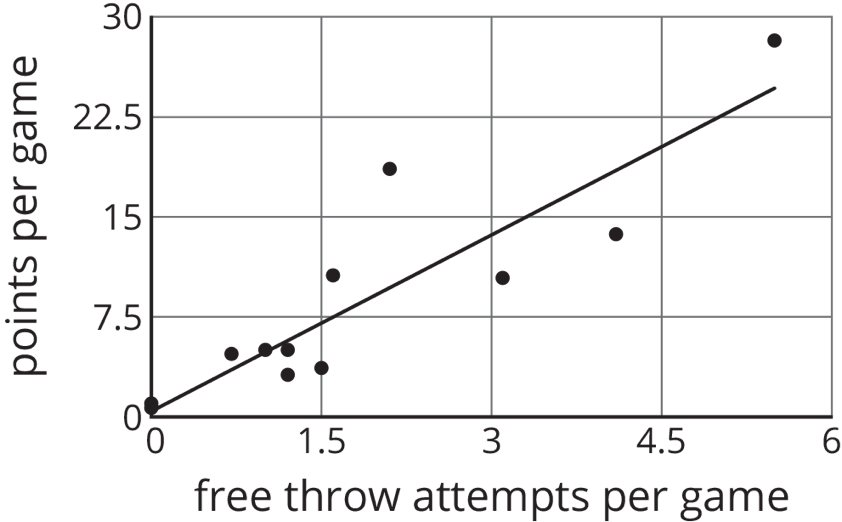 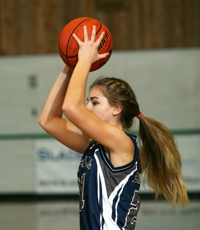 [Speaker Notes: Graph from: https://curriculum.illustrativemathematics.org/MS/students/3/6/4/practice.html

Basketball photo: Image by Keith Johnston from Pixabay]
What can we tell from this graph?

What do the number of dots tell you?

What does the range of the x-axis tell you?

What does the range of the y-axis tell you?

If someone had an average of 3 free throw attempts per game, how many average points per game would you expect, based on the trend line?
Activity
[Speaker Notes: # dots = there were 11 or 12 players in this sample.
x-axis range tells you that the average number of free throw attempts is between 0 and 6
y-axis range tells you that the average number of points is between 0 and 30
3 free throw attempts per game expect around 14 points.]
What can we NOT tell from this graph?

If someone had an average of 10 free throw attempts per game, how many average points per game would you expect?

Why do average points per game go up when average free throw attempts go up?

What are some other things that affect average points per game?
Activity
[Speaker Notes: If someone had an average of 10 free throw attempts per game, how many average points per game would you expect? The trend line doesn’t go out that far. You could make a guess of whether or not you think the relationship will stay the same for that many free throw attempts.
Why do average points per game go up when average free throw attempts go up? You might know an answer to this, but you can’t know it from the graph.
What are some other things that affect average points per game?]
Discussion and drawing

Write down at least 1 idea of graphs you could make for your project. Draw a sketch of what you think your graph might look like. 

Remember that the independent variable goes on the x-axis and the dependent variable goes on the y-axis. Recall from last week:
Scientists are often asking: how does a dependent variable change in relation to a change in an independent variable?
Examples of dependent variables include:
Air particle counts
Air particle mass
Air particle sizes
Examples of independent variables include:
Time
Place
Pollution sources
Activity
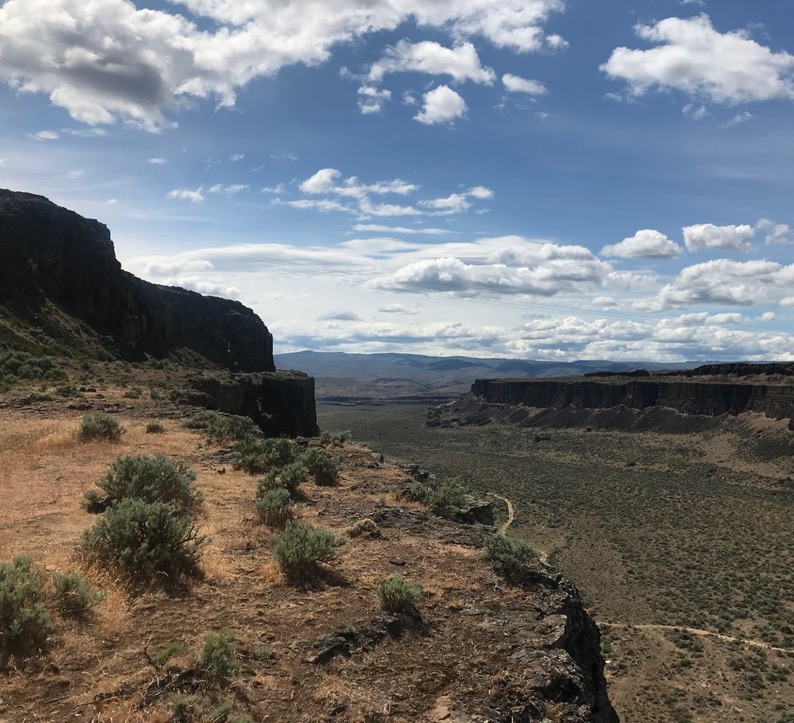 Time scales
[Speaker Notes: Photo by Amanda Virbitsky]
Review:

What is PM2.5?

Why is PM2.5 a problem?

Where does PM2.5 come from?
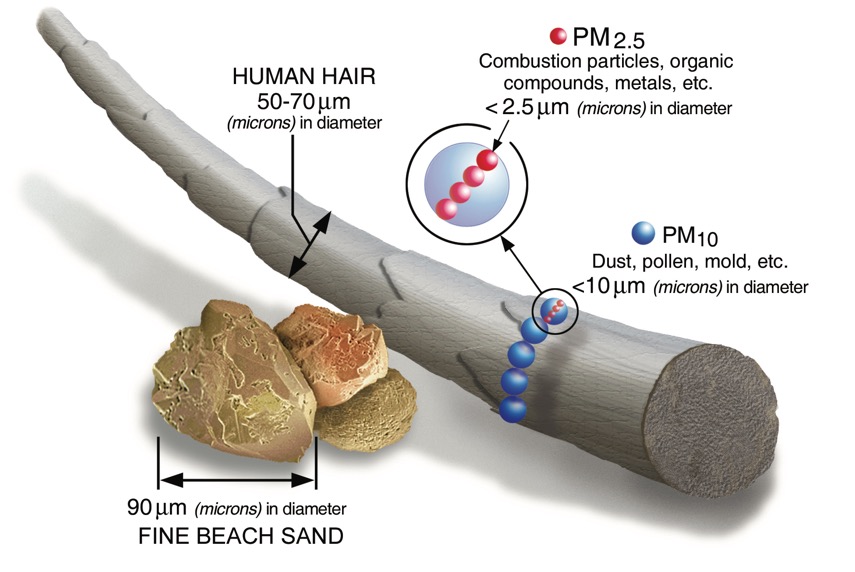 [Speaker Notes: Particulate Matter: Particulate matter, or PM, is the term for small particles found in the air including dust, dirt, soot, smoke, and liquid droplets. Particles can be suspended in the air for long periods of time.

Particulate matter (PM) comes in different sizes. The sizes that are usually monitored are PM with a diameter less than 10 micrometers (PM10) or less than 2.5 micrometers (PM2.5).

If needed, review “Sources of particulate matter” and “Air pollution and health” sections.

Image from the EPA: https://www.epa.gov/pm-pollution/particulate-matter-pm-basics#PM]
This is a graph of the PM2.5 mass concentration in Harrah over the time period from 11/29/17 to 1/9/18 (about 6 weeks).
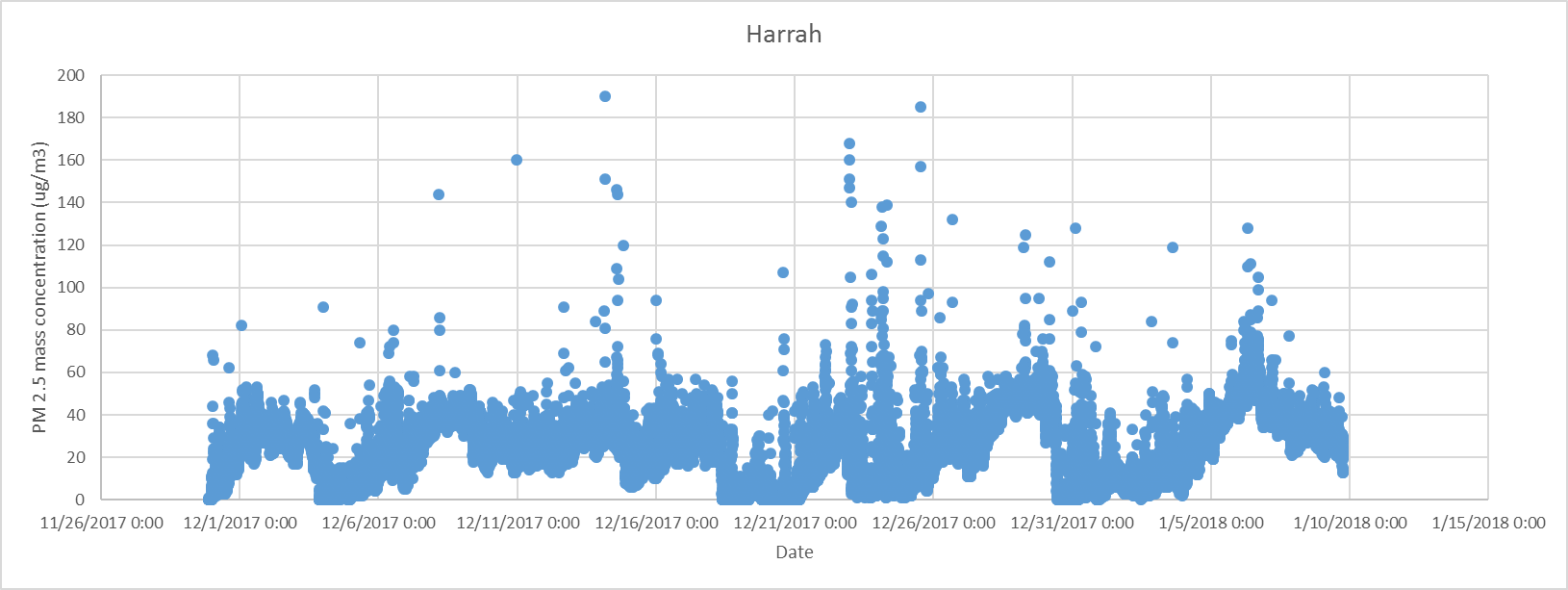 This is a graph of the PM2.5 mass concentration in Harrah over the time period from 12/14/17 to 12/21/17 (about 1 week).
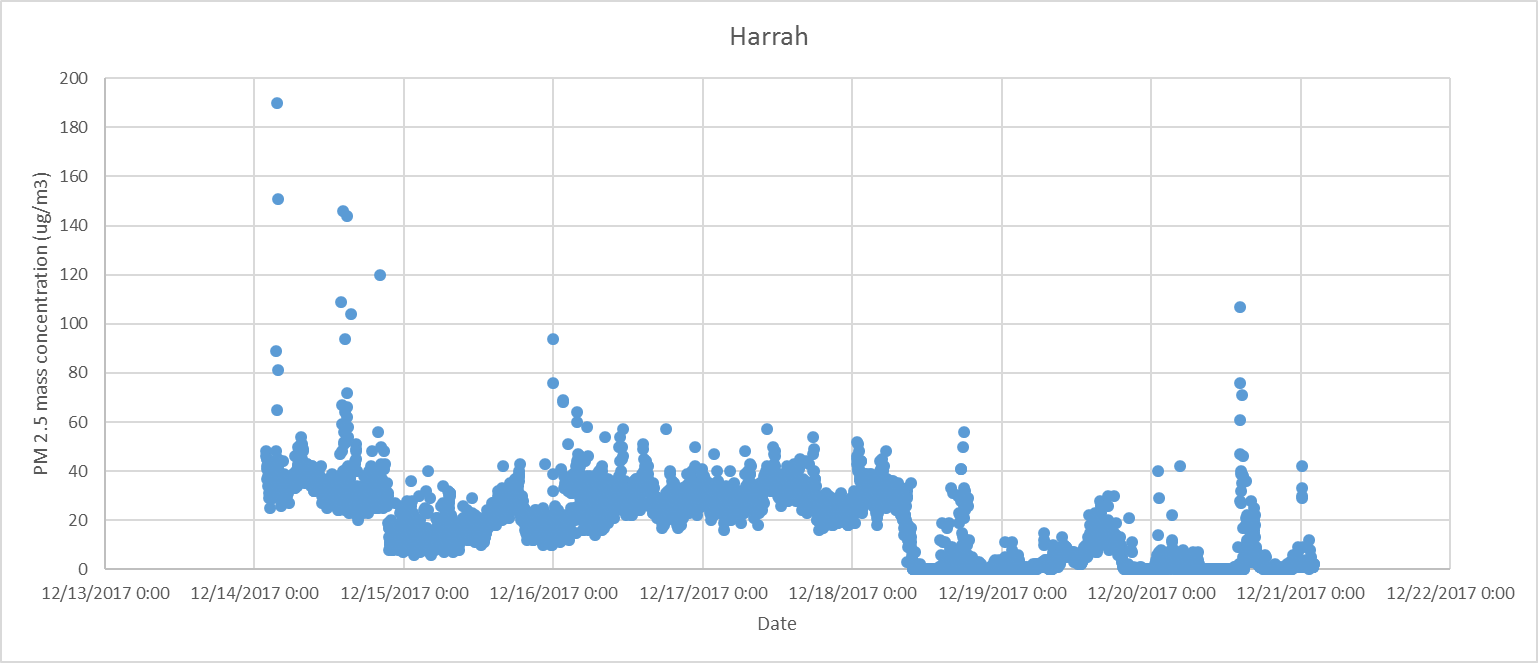 This is a graph of the PM2.5 mass concentration in Harrah over the time period from midnight on 12/18/17 to midnight on 12/19/17 (1 day).
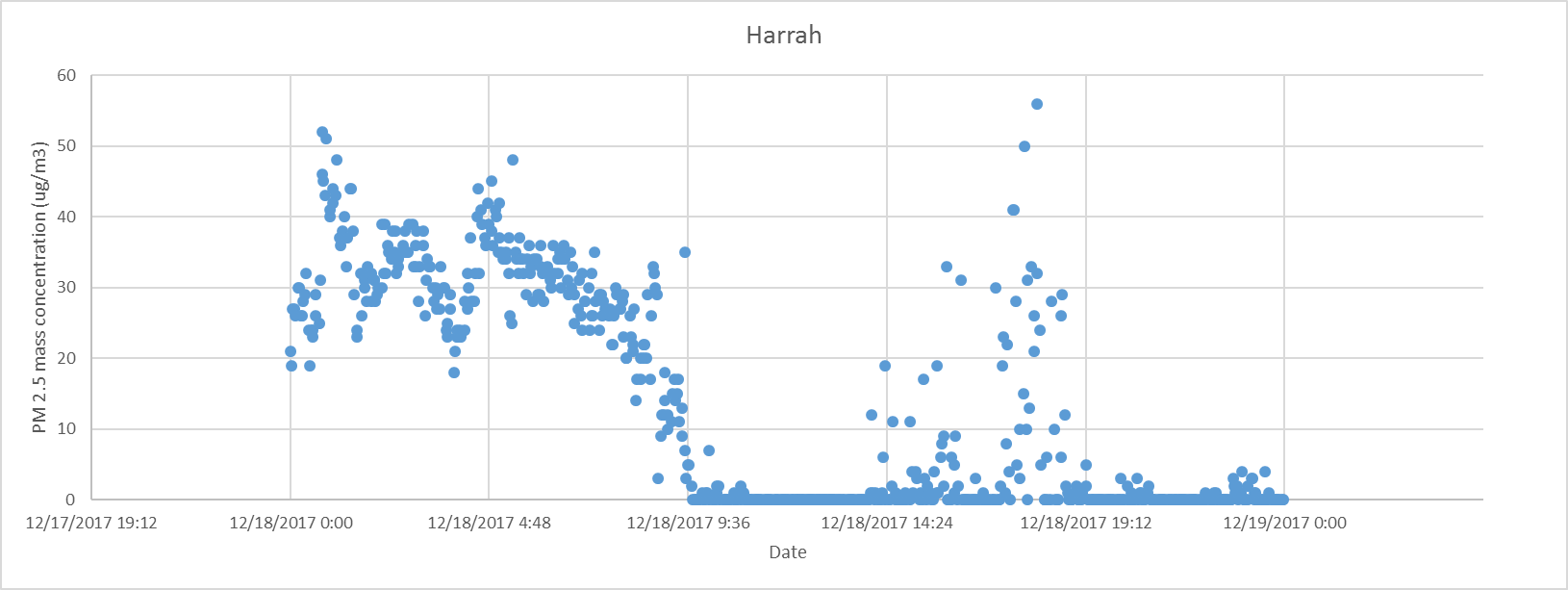 Discussion

Pair up with your mentors and review the 3 graphs. What do the axes tell you?

Imagine you work for an environmental program, and they have asked you to investigate air quality in Harrah. 
What information do the graphs show you? 
What patterns do you see? 
What do you want to know more about? 
What guesses or thoughts do you have?

What would be the most useful time periods for you to look at for your project?
Activity